Муниципальное автономное общеобразовательное учреждение 
«Средняя общеобразовательная школа №26 
с углублённым изучением отдельных предметов г. Сыктывкар»
Творческие проекты по литературе
Турышева Тамара Владимировна

2017
Содержание
Введение.
Творческий проект по литературе.
Примеры творческих проектов по литературе.
Заключение.
Библиографический список.
Введение
Творческая работа — это прекрасный, 
необычайно тяжелый и изумительно радостный труд.Н. Островский
Человек всегда стремится к чему-то новому. С помощью творческих проектов он постигает не только мир, но и в первую очередь себя. Ученик, представляя свой творческий проект, предстаёт не просто учеником, он создатель, творец. Своей работой он предлагает  вступить в диалог с одноклассниками, взрослыми, миром. Творческий проект расширяет для ученика социум. Такие проекты учат творчески относиться к жизни. Нет такой области, такой профессии, где нельзя было бы проявить творческое начало. Поэтому одной из важнейших задач школы является развитие у учащихся творческого начала.
Цель: создание на уроках литературы условий для развития творческой личности учащихся в результате внедрения проектной деятельности.
Задачи:
1. Создать условия для развития познавательных и исследовательских навыков учащихся на уроке и во внеурочное время;
2. Способствовать развитию творческого потенциала учащихся;
3. Развивать умение видеть проблему и прогнозировать способы её решения;
4. Способствовать индивидуальному развитию учащихся, формировать способности к самопознанию.
Творческий проект по литературе
Предмет «Литература» по своему содержанию направлен на включение человека в мир культуры.
Учитель является своеобразным проводником учащихся в мир художественной культуры.  Вхождение  ребят в мир искусства должен осуществляться постепенно, по ступенькам: от узнавания через удивление к накоплению материала, умению анализировать, проводить параллели, создавать своё.
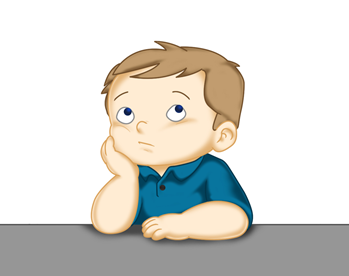 Творческая личность
К числу ключевых характеристик креативности относят интуицию, фантазию, выдумку, дар предвидения, оригинальность, инициативность, упорство, высокую самоорганизацию и работоспособность. Личность, обладающая этими качествами, находит удовлетворение не столько в достижении цели, сколько в самом процессе творчества. 
   Творческая личность - это человек, обладающий всеми качествами личности, а также желанием творить, обладающий системой умений и навыков, необходимых для творчества.
Творческий проект
Творческий проект – это диалог, который ведётся во времени и пространстве. Ученик проживает определённые чувства, соприкасаясь с эпохой, проникая как бы внутрь неё. А чтобы это получилось, необходим запас знаний, умение работать с разными источниками, умение сопоставлять, обобщать. Открытие нового и приходит в процессе познания, создания. Познание  - это тоже творческий процесс.
Этапы работы над проектом
I этап. «Погружение» в проблему (выбор и осознание проблемы) 
II этап. Сбор и обработка информации  
III этап. Разработка собственного варианта решения проблемы (актуальность и важность данной проблемы;  анализ разнообразной информации;  программа действий; разработка варианта реализации своей программы)
 IV этап. Реализация плана действий (проекта). 
V этап. Подготовка к защите проекта. 
VI этап. Презентация проекта.
VII этап. Рефлексия.
Критерии оценивания творческих проектов учащихся
1. Актуальность поставленной проблемы (до 5 баллов).
2. Теоретическая и \ или практическая ценность (до 5 баллов). 
3. Технологический процесс (до 2 баллов).
4. Качество содержания проектной работы  (до 7 баллов). 
5. Оформление работы (до 8 баллов).
Примеры творческих проектов по литературе
Цель: Создание условий для выявления творческого потенциала учащихся.
Задачи:
Привлечь внимание учеников, родителей к книге и чтению;
Способствовать развитию мотивации к чтению;
Поддерживать стремление к культурному саморазвитию
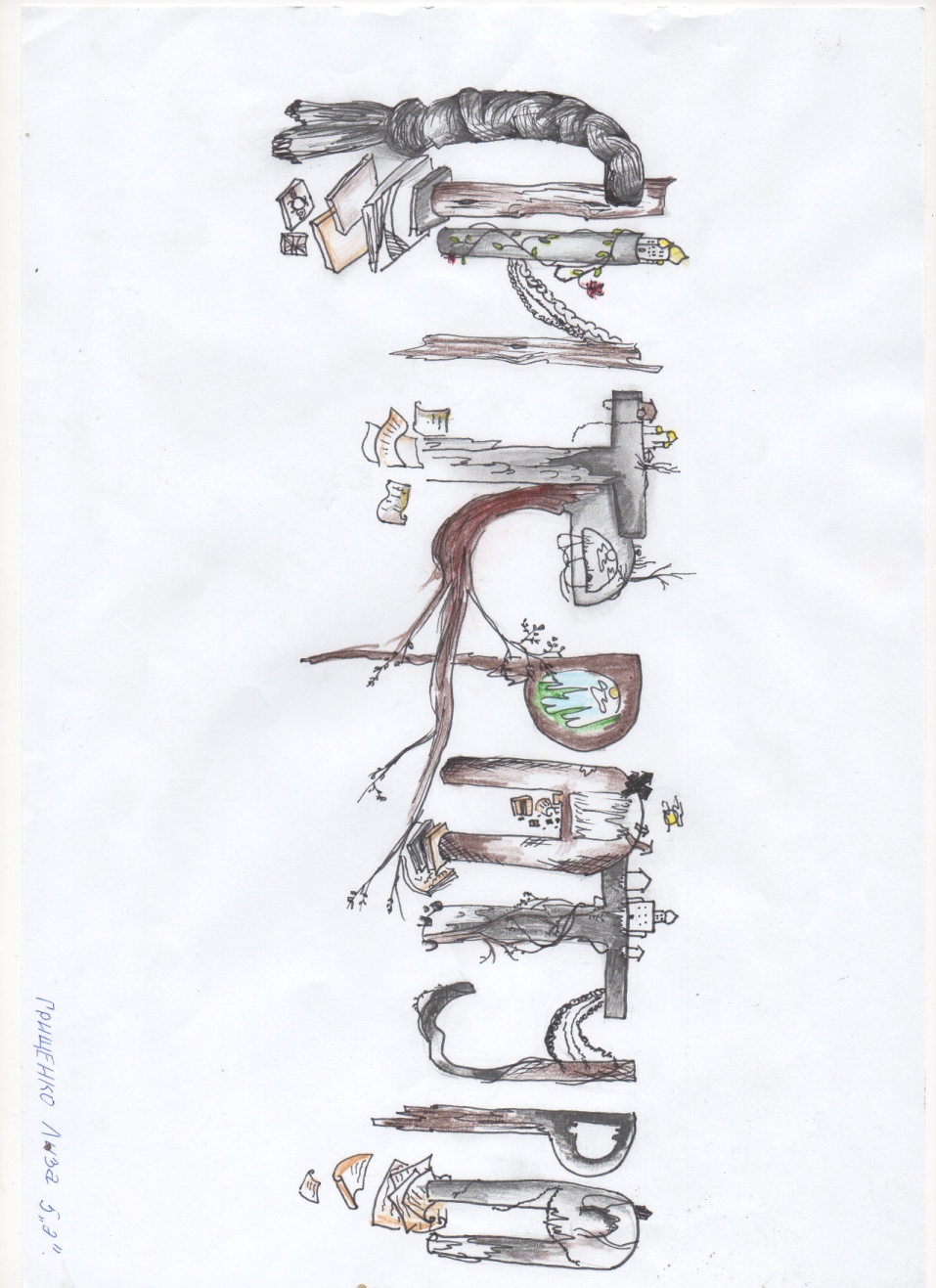 МАОУ «СОШ №26 с углублённым изучением отдельных предметов»
Закладки
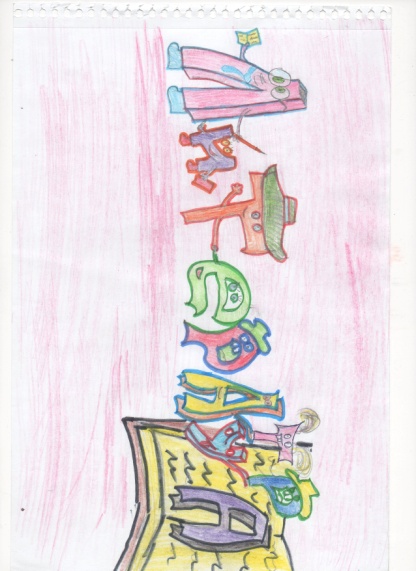 Т. Дерий                                        МАОУ «СОШ №26 с углублённым изучением отдельных предметов»
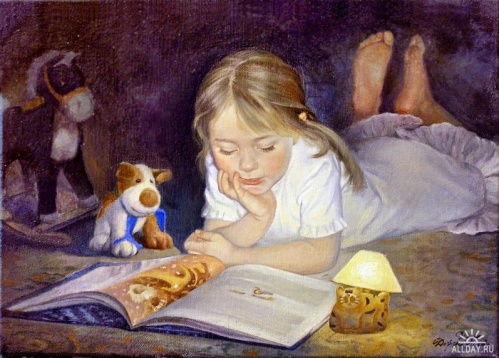 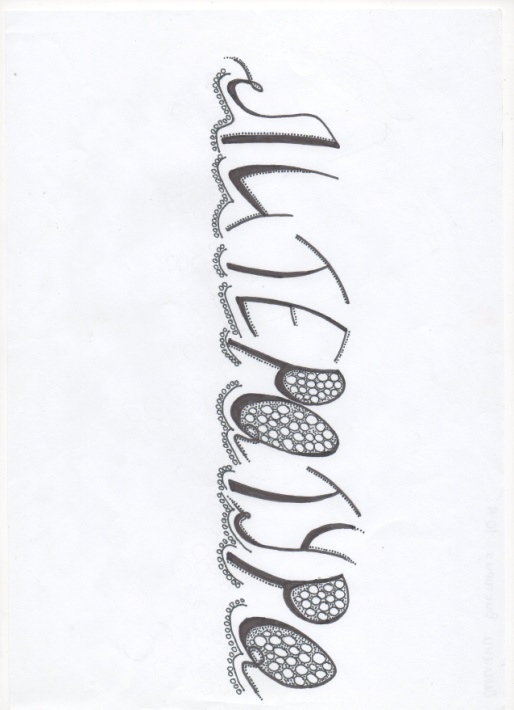 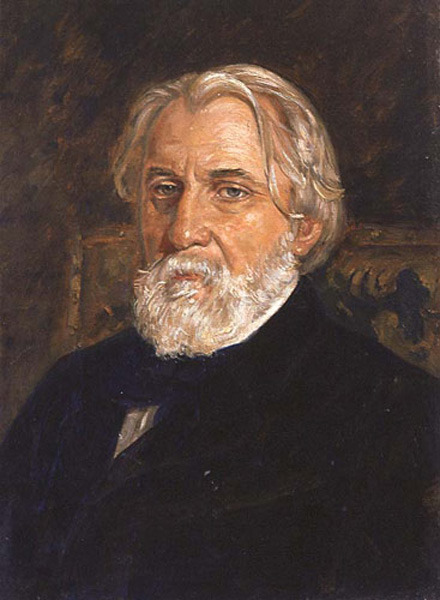 Берегите наш язык, наш прекрасный русский язык – это клад, это достояние,                                                  переданное нам нашими предшественниками! Обращайтесь почтительно с этим могущественным орудием;  в руках умелых оно в состоянии совершать чудеса.                                                  МАОУ «СОШ №26 с углублённым изучением отдельных предметов»                  И. С. Тургенев
Летописные странички
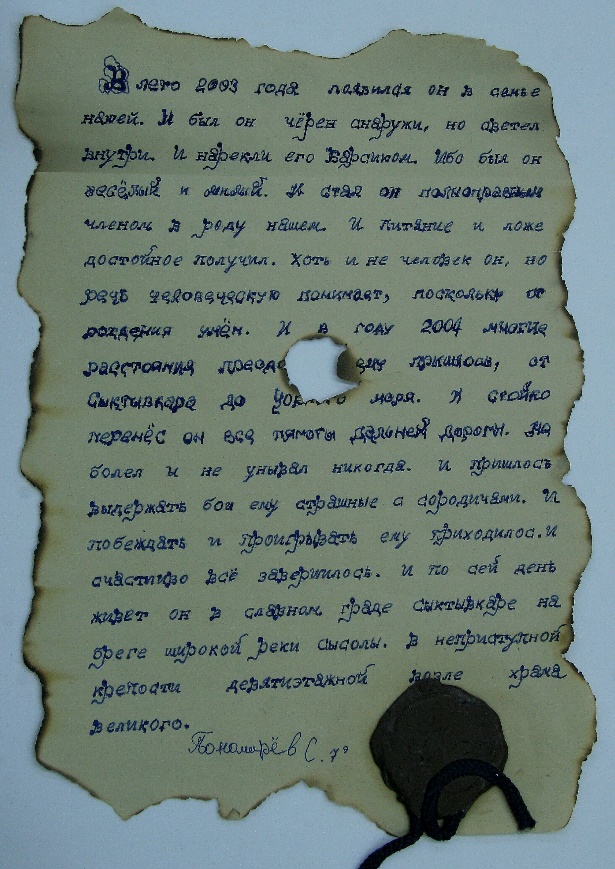 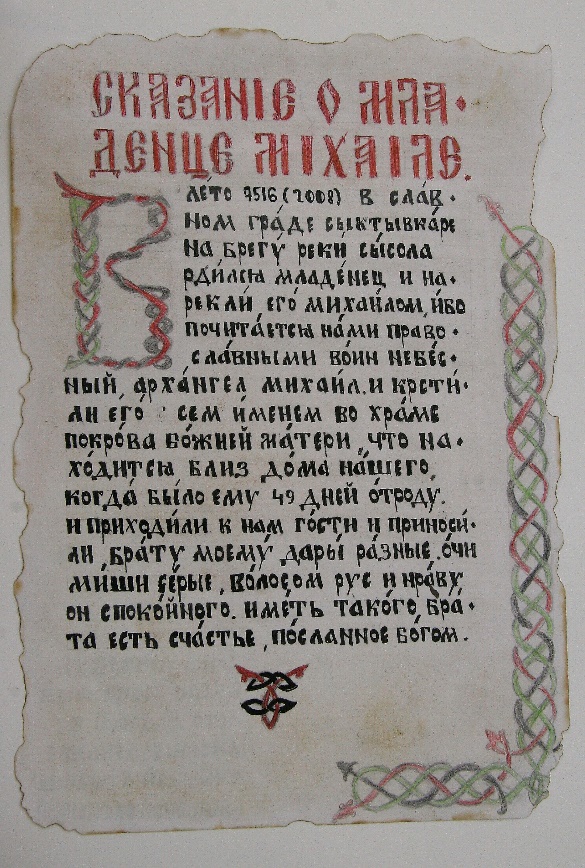 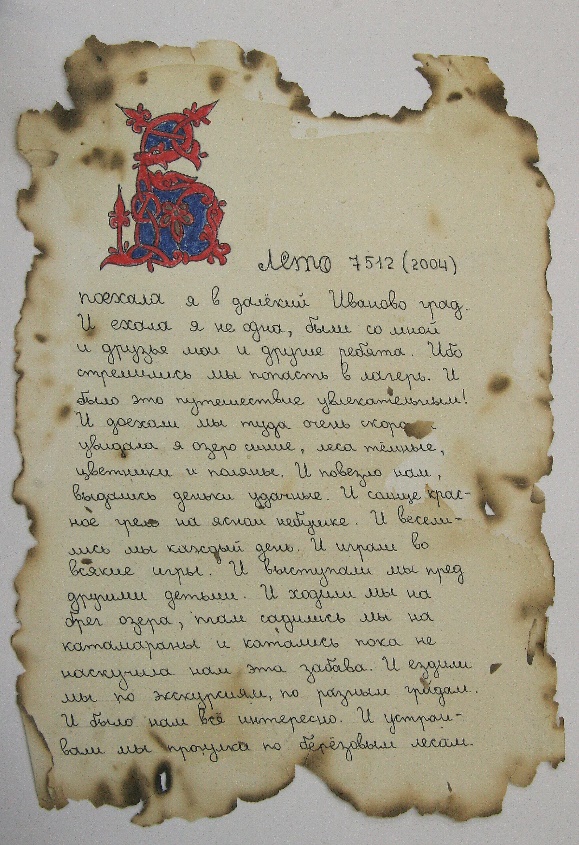 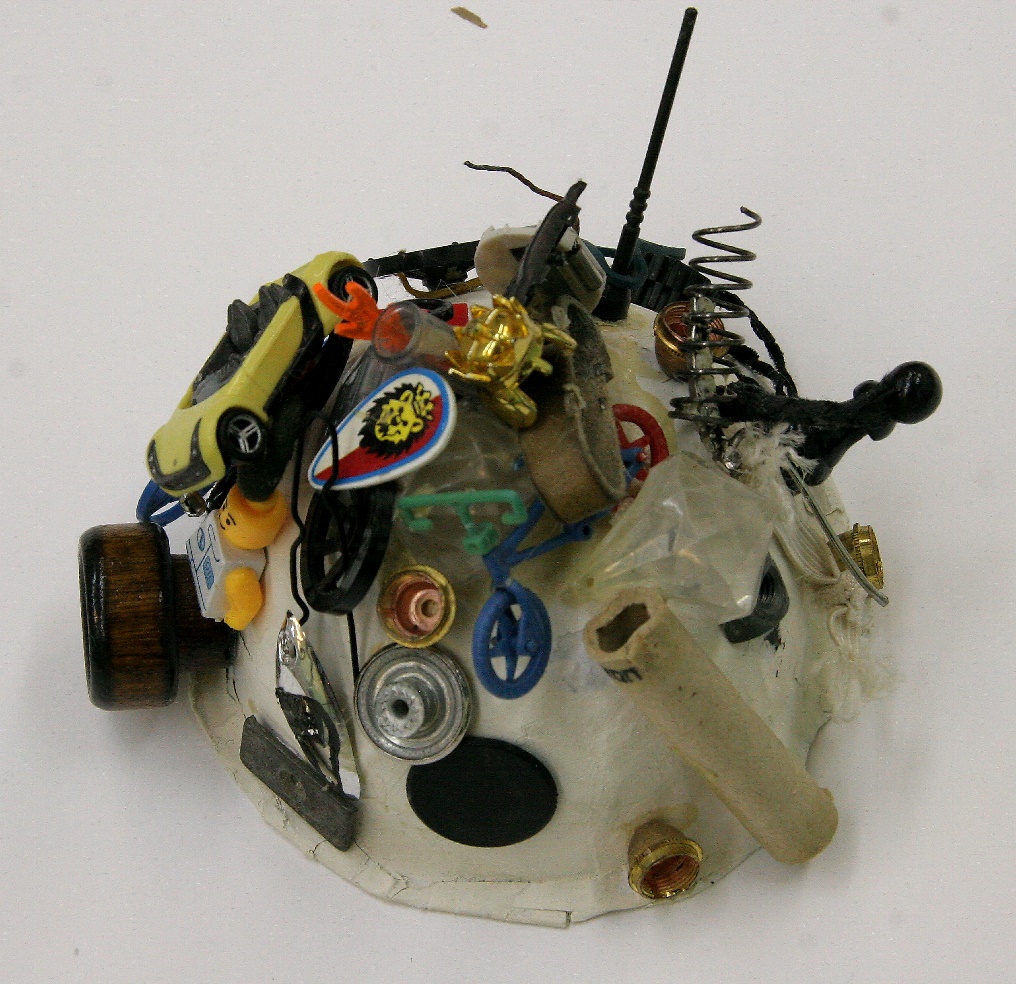 Инсталляция
«Мусорная куча»
(по мотивам произведения 
В. Короленко «Парадокс»)
Дамские альбомы
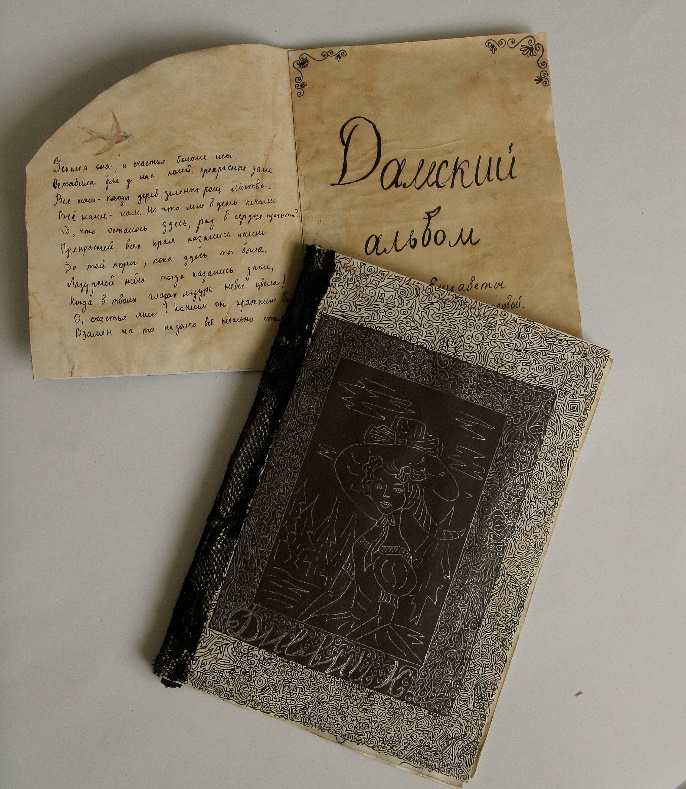 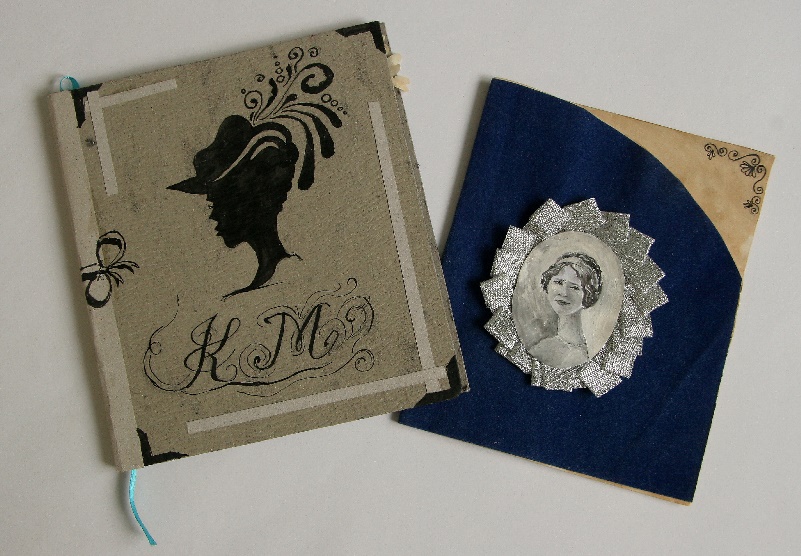 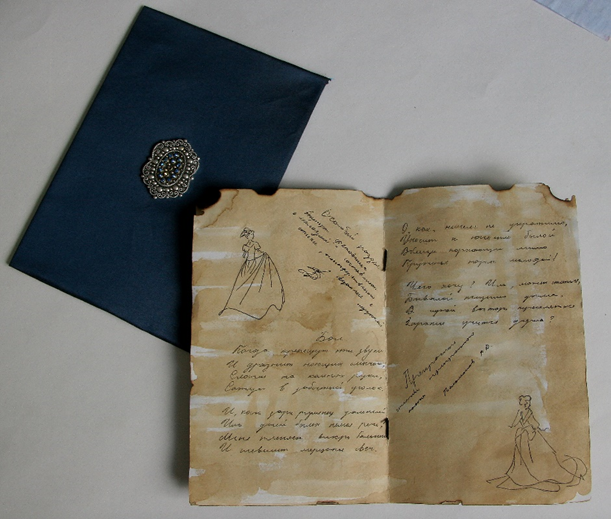 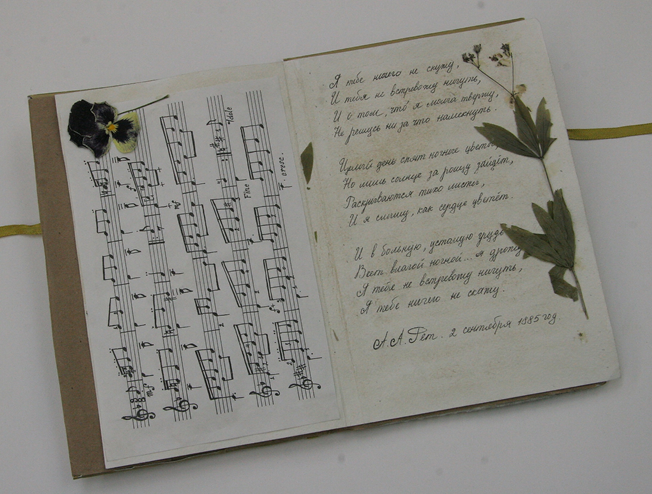 Заключение
…творчество – разновидность поисковой активности.
В.С.Ротенберг
Проектные формы работы способствуют формированию коммуникативных навыков и навыков коллективной работы, творческой личности учащегося, усвоению социальных знаний и культурных норм, грамотному и выразительному выполнению работ. А так же позволяют получать удовольствие от результата своей деятельности. От проектной деятельности учащиеся получают творческий импульс, желание расширять свои знания, стремиться к саморазвитию.
Библиографический список
1. Вилкова И.В. Развитие образовательной среды школы средствами проектной деятельности // Гуманитарные научные исследования. 2017. № 6 [Электронный ресурс]. URL: http://human.snauka.ru/2017/06/24074 (дата обращения: 10.06.2017).
2. Винокурова  Н. Н. Развитие творческих способностей учащихся. – М.: Академия, 2000. – 336 с. 
3. Коханова В.А. Метод проектов как технология личностно ориентированного образования на уроках литературы. 
circ.mgpu.ru/INTEL/Materials/Kokhanova.html 
4. Николаенко Н. Н. Психология творчества. – М.: Речь, 2005. – 288 с.
5. Организация проектной деятельности в образовательном учреждении./ Сост. С.Г.Щербакова. – Волгоград: ИТД «Корифей», 2007г. – 96с.